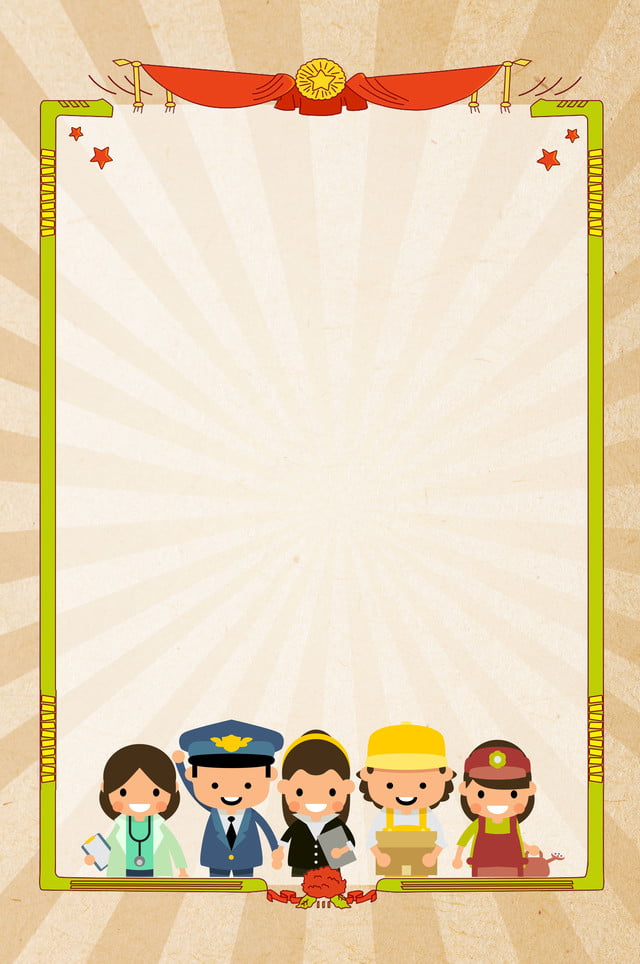 親愛的家長您好:
     5月1日（星期六）為勞動節，故4月30日(星期五)為勞動節彈性放假，特此通知。謝謝您的配合!

貼心小叮嚀
1、避免出入人潮擁擠，空氣不流通的公共場所。並多留
   意政府提供注意的連假旅遊熱點，儘量避開人潮。
2、外出時記得戴上口罩，保護自己及他人。
3、保持個人良好的衛生習慣。
4、正確的洗手時機及洗手方式最為重要。
~再次提醒各位家長放假中不要疏忽防疫工作喔!
 請一起為我們寶貝的健康做把關。~謝謝您的配合！
                      康乃兒幼兒園  敬啟  110.4.29